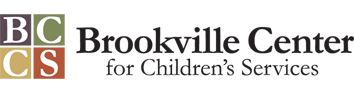 BCCS ESY Reopening Plan
[Speaker Notes: NOTE:
To change the  image on this slide, select the picture and delete it. Then click the Pictures icon in the placeholder to insert your own image.]
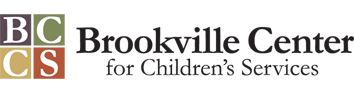 Thank you for joining us for today’s Town Hall Meeting.

We are glad that you can join us.

During the presentation, please use Zoom’s “Q&A” feature at the bottom of your screen to submit any questions that you may have.

We will do our best to respond to questions in the time permitted.

Thank you.
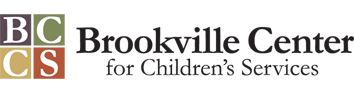 We hope that this presentation finds you and your families well. The beginning of this year marked the start of uncertain times for all of us as the COVID-19 virus spread quickly on Long Island, changing much of how we all live our daily lives. 
One of those changes, of course, was the announcement of extended school closures and an immediate transition to remote learning for students. The BCCS team quickly designed and implemented a Remote Learning Plan to deliver IEP mandated services to our students, coordinating with each family to design an individualized Remote Learning Plan, ensuring continuity of learning during this school closure. 
On June 4th, the Governor announced that that Special Education services and instruction may be provided in- person for the summer term in school districts. The requirements to do so are extensive and while planning is well underway, we will review some of the challenges that we have encountered thus far that have delayed our return to in-person learning. 
The health and safety of our students and staff must always be at the core of our decision making. This belief has brought us to the realization that there is not adequate time to meet all of the required criteria in time for safe summer learning. 
We take very seriously the hardship that closure has already had on students and their families. We hear that children's’ growth has been stunted and that regression has happened which is heartbreaking. It directly contradicts our mission and our goal each and every day.
In the end, we simply believe that the risk to our student’s health and lives is simply greater than any other risk at this time.
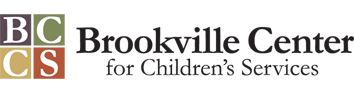 Timeline
6/5/20: Executive Order 202.37 was issued by Governor Cuomo, stating that Special education services and instruction may be provided in- person for the summer term in school districts with only 3 week’s to prepare. 
6/8/20:  DOH issued Interim Guidance for Child Care and Day Camp Programs during COVID-19 Public Health Emergency
6/8/20:   DOH issued Interim Advisory for in-person Special Education Services and Instructions during the COVID-19 Public Health Emergency
6/20/20:  SED issued FAQ Provision of Services to students with disabilities during Statewide School Closure, basically states that you need to comply with all DOH guidelines.
6/23/20:  OCFS conducted webinar clarifying DOH guidance.  Each Director in attendance.           
In summary, SED and OCFS have not put out specific regulatory guidance regarding the opening, but refer providers to DOH guidance received on 6/8/2020
SED has established Regional Task Force meetings that have begun meet with an intent to provide further guidance on reopening plans in the future.
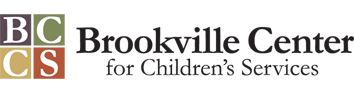 Prior to Opening
All programs and staff need to be confident that they can adhere to all Federal and State guidance related to mitigation strategies, prevention and communication. We must establish a communication system with all stakeholders and local health authorities regarding scope of in person services, and present our finalized DOH work plan to OCFS for approval.  

We would like to outline some of the required components of our plan for you here so that you are aware of the safety measures that will be in place when your child returns to in-person learning. 

We also feel that it is important that you understand that preparing these measures, obtaining the needed materials and redesigning our buildings is no small feat. It takes time to be done properly and effectively to ensure everyone’s safety.
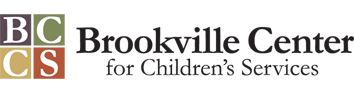 Program Census
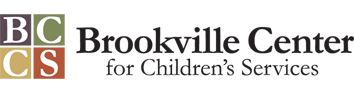 Physical Space
Next steps
Evaluate existing spaces (cafeterias/gyms) in each building for classroom overflow to allow for proper distancing. Space in every building will be evaluated and utilized as necessary to ensure appropriate social distancing can occur in each discreet class. Anticipated completion date 8/11/2020. 
Evaluate all classrooms for need to decrease class size due to physical space limitations, and reorganize each classroom space to allow for appropriate distancing.
Ensure all appropriate distancing & place reminder signage throughout the buildings and classrooms.  These remind both staff and children of proper social distancing.  All stickers and appropriate signs for buildings are in process, and once received will be placed throughout each classroom and building.  Anticipated completion date 7/22/2020.
Eliminate any cross classroom activities or group activities.
Identify in each building an isolation room/s for both staff and students ensuring appropriate ventilation, and separation from all others until the symptomatic person can exit the building.  Anticipated completion date 8/15/2020.
Evaluate all office space and therapy space to ensure all safety requirements are met, and social distancing can be maintained.
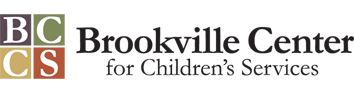 Disinfection &Hygiene
Next steps
Adopt healthy hygiene practices including ensuring that staff wear acceptable face covering while at work, and children are encouraged to do so.  Provide information to staff and students on proper use, removal, and washing of any cloth face covering.  Anticipated completion of staff training 8/11/2020.
Reinforce proper hand hygiene, and cough/sneeze covering among all students and staff, and ensuring adequate supplies to support healthy hand a respiratory hygiene. 
Increase cleaning, disinfection, and ventilation where possible- Strict adherence to all CDC and DOH requirements for hygiene, cleaning, and disinfection of equipment and maintenance of documentation of such.  Development of checklists associated with cleaning all surfaces and equipment, completion date 7/22/2020.  Staff training on checklists and new procedures 8/11/2020.
Limiting sharing of personal items, objects, and equipment, and ensuring appropriate disinfection between use.  Purchase additional equipment to ensure child specific usage.
Develop and implement disinfection protocols for classrooms, bathrooms, common areas including frequencies, accountability and approved materials in accordance with DOH and CDC guidance for control of Covid-19. 
Prepare a plan for deep cleaning, disinfection, and temporary closing in the event of a positive case of Covid-19 in the building.
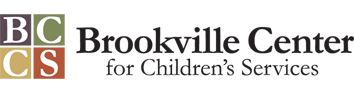 Infection Control
Next steps
Protect both students and staff who are higher risk for illness, by considering continued remote learning.  Survey staff to ensure that they do not have risk factors that would preclude them from working.  Program personnel will review each student’s record and communicate with families to determine students of higher risk in an in-person learning environment. Anticipated completion date 8/1/2020.
Post appropriate signage throughout locations on how to stop the spread of Covid-19, properly wash hands, and properly wear a face covering
Develop policy and procedure regarding restricting visitors to school buildings, identifying one entrance for all buildings.  New P&P to be developed, shared with staff and families, to be completed by 8/15/2020.
Develop mandatory health screening procedures prior to employees working each day, including temperature screening and symptom checks.  Ensure each student, staff and visitor are screened with documentation.  Development of new P&P 7/22/20, Training with staff to be completed by 8/11/2020.
Develop and maintain a protocol for notifying state and local health departments if an employee/student  tests positive. 
Develop procedure and notification letter to inform families and staff of potential exposure.    
Develop contact tracing plan, including notification to all potential contacts.  Develop and initiate a contact tracing program identifying staff in each building responsible for this very critical task.  To be completed by 8/11/2020.
Develop and maintain a continuous log of every person who have had  contact with other individuals at the school. 
Develop training on  signs and symptoms of Covid-19 in children and ensure proper training of staff and families.
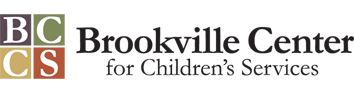 PPE & Staff Training
Next steps
Personal Protective Equipment (PPE):
Procure and maintain necessary PPE for approximately 600 employees with ongoing inventory maintenance to ensure that adequate supply is on hand at all times. This includes masks, gowns, gloves, antiviral wipes, face shields, etc. 
There is a shortage of several items required for proper infection control, most specifically, antiviral wipes which are of critical importance in our schools for disinfection procedures. 
Staff Training: 
Develop staff training tools to account for each component of the plan to re-open (i.e. custodial, administrative, classroom staff).  Training of all staff in small groups throughout the summer to ensure proficiency to be completed by 8/11/20.
Coordinate training for roughly 600 employees, many of whom who are immersed in remote learning on a full time basis.
We believe that we can be most successful in ensuring staff competence by training staff in small groups throughout the summer.  This will allow all staff to practice in real scenarios in each school to ensure proficiency.  Anticipated completion date 8/11/2020.
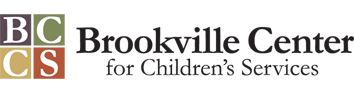 Throughout the pandemic, we have offered offer a variety of learning tools including live classroom and tele-therapy sessions through ZOOM, Face time, Class DOJO, Google Classroom and Microsoft Teams. Upon request, services have been delivered via telephone and or e-mail, as we remain committed to meeting each child’s individualized needs. 

BCCS will continue to provide services through the remote learning model this summer while diligently working on a safe re-opening plan for September that will include a hybrid-model of in-person and remote education.

Thank you for your partnership in enabling BCCS to provide high-quality Special Education services to your children during this challenging time. 

We hope that this presentation helps you to understand the process for re-opening and the decisions that we have made. We miss all of the children and can’t wait for them to fill our classrooms with joy once again.
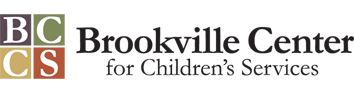 A Question & Answer session followed each presentation.
Please follow this link to review the FAQ’s for each school.
If you have any questions or concerns, please do not hesitate to reach out to your school’s administration